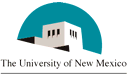 HEALTH SCIENCES CENTER
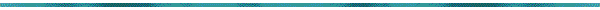 Hot Topics in HSC Contract and Grant Administration
LEARN November 15, 2016
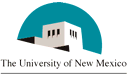 HEALTH SCIENCES CENTER
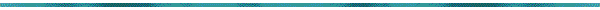 Agenda

Minimum Wage on Federal Contracts
FSLA – NIH Postdoctoral NRSA Stipends
Overtime on Federal/Restricted Awards
Uniform Guidance – Procurement Update
Chrome River PI Approval
ABS Process Review
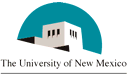 HEALTH SCIENCES CENTER
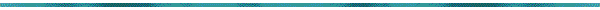 Federal Contact and Sub Contracts – Minimum Wage Increase
Executive Order 13658
	
Effective January 1, 2015
Applies to new contracts and replacements for expiring contracts with the Federal Government 
Minimum wage will be increased to $10.10 for 2015, $10.15 for 2016
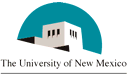 HEALTH SCIENCES CENTER
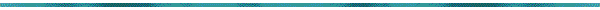 FSLA – NIH Postdoctoral NRSA Stipends
	
NIH will increase postdoctoral NRSA stipends to levels at or above the new threshold. 
 
https://nexus.od.nih.gov/all/2016/05/18/nih-flsa-2016/
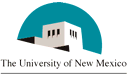 HEALTH SCIENCES CENTER
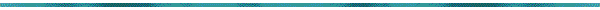 Overtime on Federal and Restricted Awards
	
Frequently Asked Question – Is this allowable?

Depends on the Funding Source
Generally it can be allowable, but several considerations need to be evaluated prior.  Some awards require it be disclosed in grant application or prior approved in writing by sponsor. Other limitations exist based on employee position/title, institutional personnel policies, union contracts, etc.
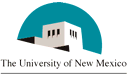 HEALTH SCIENCES CENTER
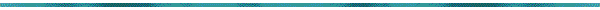 Overtime on Federal and Restricted Awards
	
What guidance is available to assist in allowability analysis?

Uniform Guidance (§200.430 Compensation—Personal Services)
Consideration – Faculty vs Non-faculty professional personnel 
NIH Grants Policy Guidance (7.9 Allowability of Costs/Activities)
Premiums for overtime generally are allowable; however, such payments are not allowable for faculty members at institutions of higher education. If overtime premiums are allowable, the categories or classifications of employees eligible to receive overtime premiums should be determined according to the formally established policies of the organization consistently applied regardless of the source of funds.
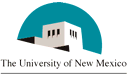 HEALTH SCIENCES CENTER
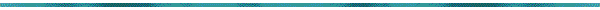 Overtime on Federal and Restricted Awards
	
Additional considerations:

If a cost cannot meet the criteria of reasonableness, allowability, allocability, and consistency it is not allowable.
Grant Budget should be considered prior to approving.
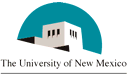 HEALTH SCIENCES CENTER
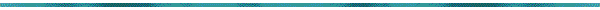 Uniform Guidance Update

2 CFR 200.317-326, Procurement Standards. 

Extension of the grace period to FY 2018 (Fiscal year starting July 1, 2017 effective date)
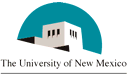 Chrome River PI Approval
HEALTH SCIENCES CENTER
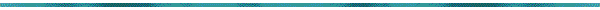 Policy 4030 – Travel


Approval of Reimbursement Requests:
Dean, Director, Department Head or PI can delegate their authority to a person within the department with appropriate authority, such as department administrator or financial manager.
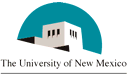 Chrome River PI Approval
HEALTH SCIENCES CENTER
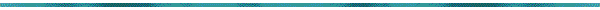 Approver’s Criteria and Responsibility 
Fiscal Review
Correct Index review
Budget Availability
Account code review
Business Operations Review
Expense follows University Policy
Expense follows Internal Department Policy
If restrictions, expense is allowable by Grant, Contract, or Donor Designation
For Restricted expenses, if not the PI, must approve the expense reimbursement as the PI designee

Department Org Approver (Required)
If the ORG Approver can fulfill all fiscal, and operational responsibilities above, then “Department Choice” Approver is not necessary.
Department Choice Approver (Optional)
If fiscal and operational responsibilities are split, use the Department Choice Approver to accomplish all responsibilities
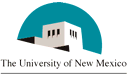 HEALTH SCIENCES CENTER
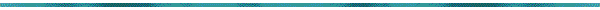 Award Budget Sheet (ABS) Process Update

HSC Contract and Grant Accounting – Fiscal Monitor will be working with departments to obtain completed ABS
Previous process – Sponsored Projects Office/Preaward
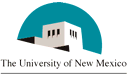 HEALTH SCIENCES CENTER
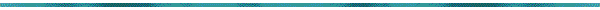 Questions
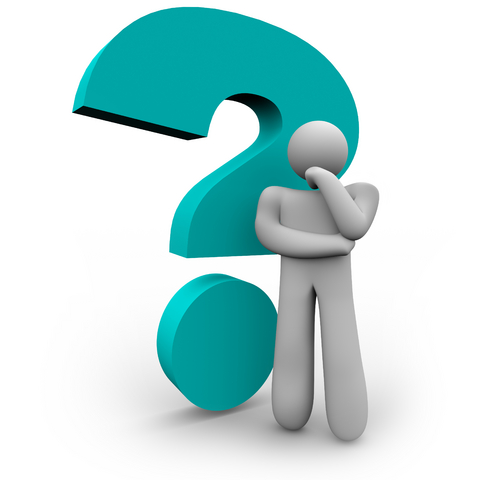